GLOBE na Jarošce v roce 2015
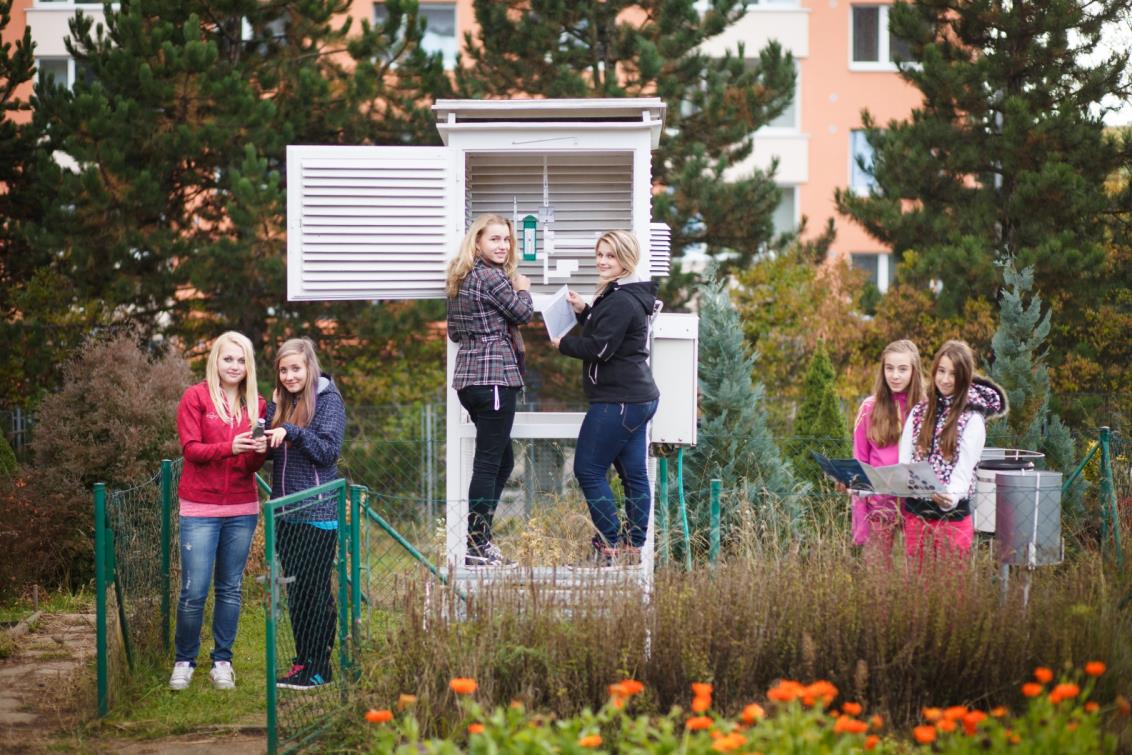 GLOBE po 10 letech
4 nadšené učitelky
60 aktivních žáků – 4. až 9. třída
4 skupiny žáků, jednou týdně odpoledne
měření 
    pozorování, 
    projekty, 
    akce, exkurze, 
    expedice, 
    badatelství
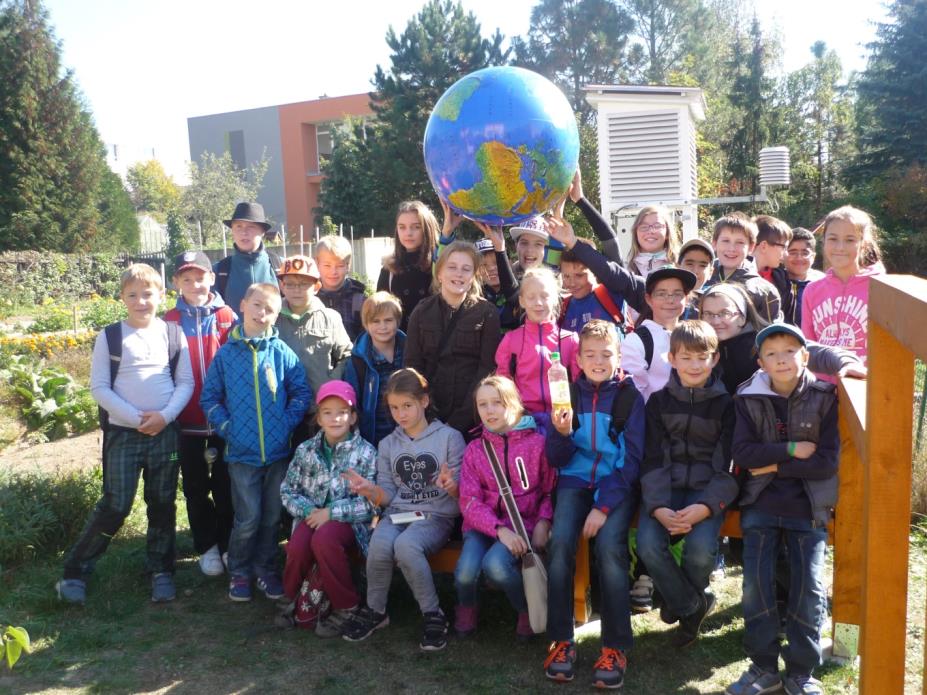 Meteorologie
poznáváme přístroje a umíme z nich přečíst hodnoty 
stanice data zaznamenává 
    a posílá do ČHMÚ
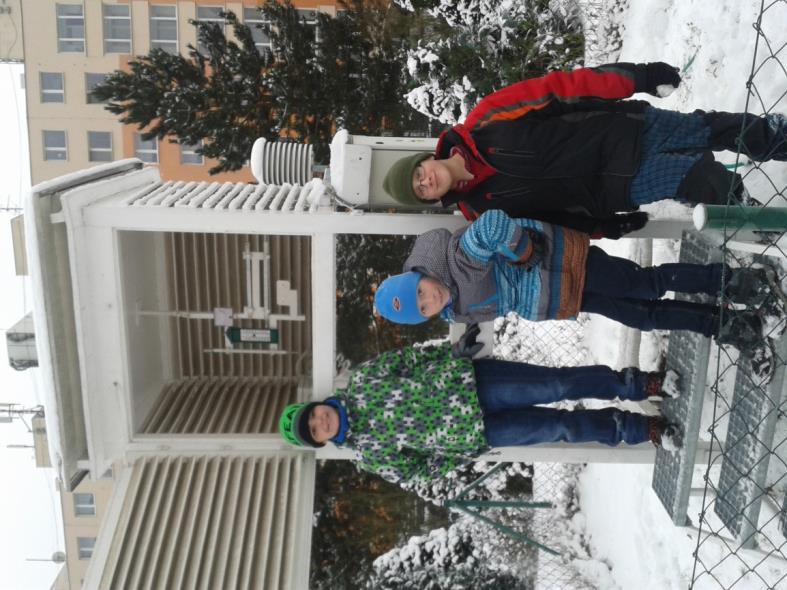 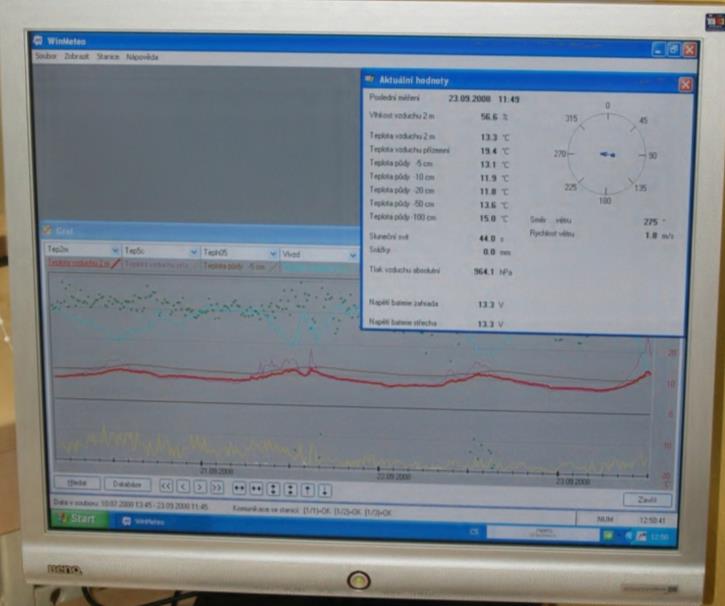 Meteorologie                                                                           Stahujeme data v excelu – učíme                                                                                           se pomocí sloupců vypisovat                                                                                data potřebná k odeslání do                                                                      databáze Globe                                                                   a orientujeme se na stránkách                                                                    a v odesílání.
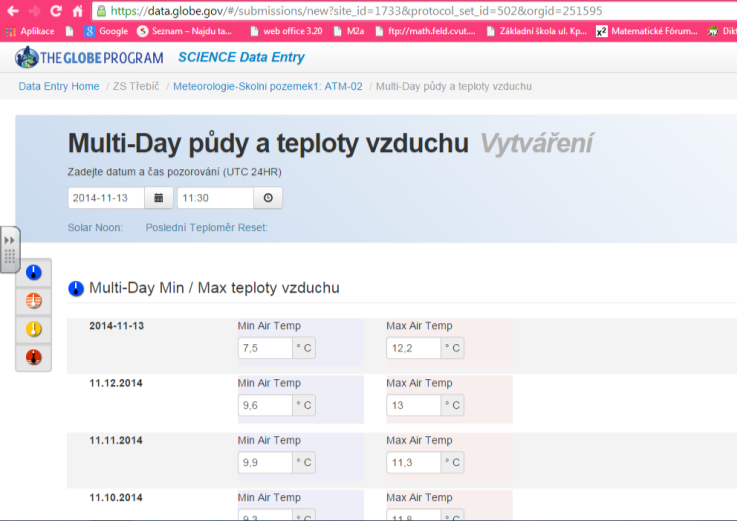 Meteorologie Zobrazení hodnot, které jsme odeslali, v celosvětové databázi.
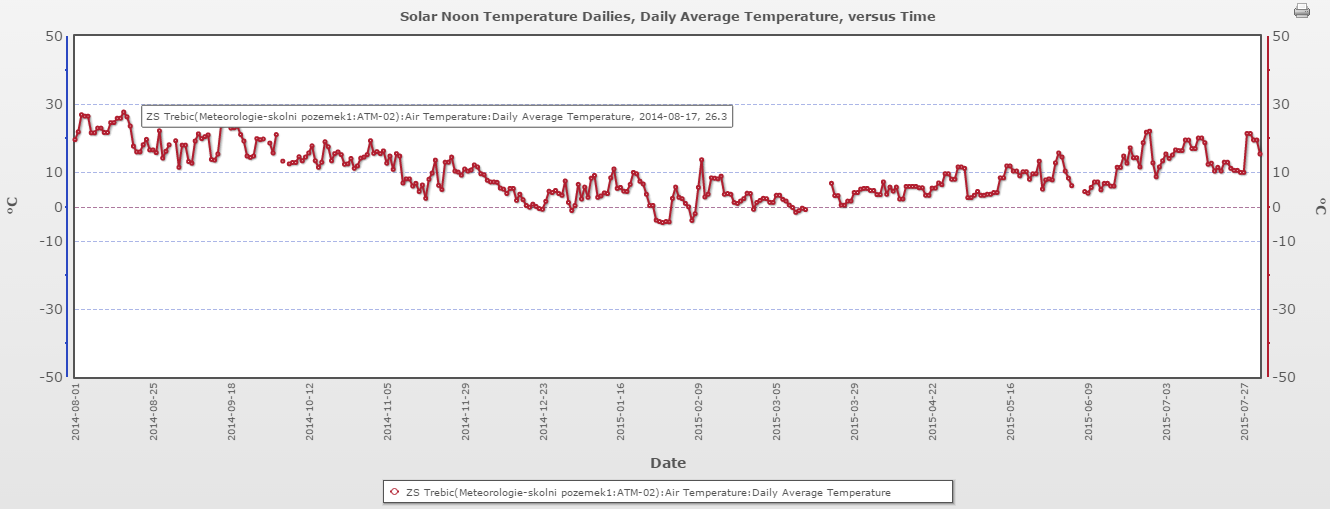 Pro celosvětovou databázi
Meteorologie   Tvoříme    měsíční    přehledy    meteorolo-    gických    hodnot.
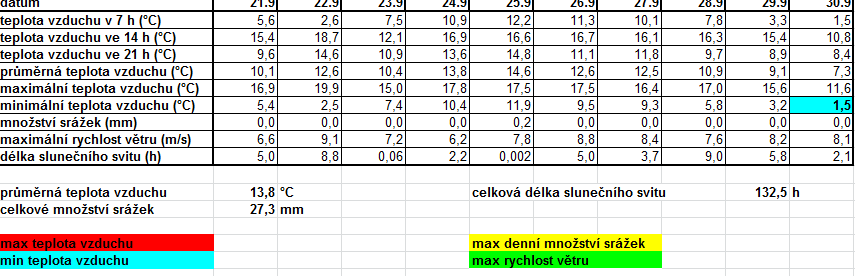 MeteorologieTvoříme roční přehledy meteorologických veličin.
Meteorologie
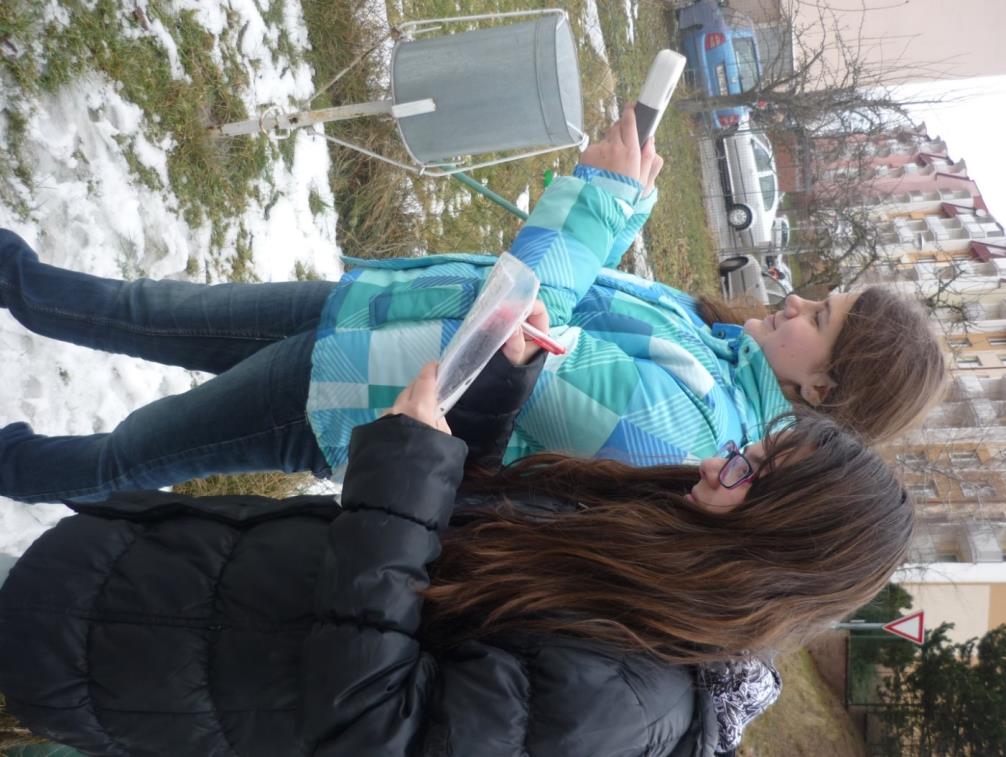 Měříme množství
 aerosolů.
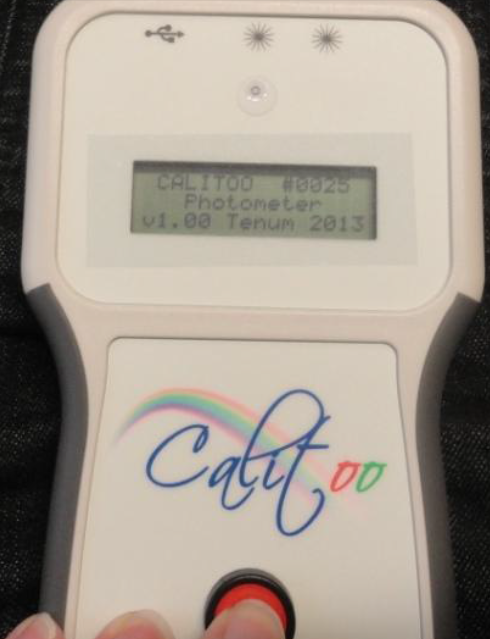 8
Meteorologie – měříme intenzitu slunečního záření
Maximální intenzita slunečního záření v jednotlivých měsících:
 1047 W/m2          6.června 2015
  937 W/m2           11. května 2015
  941 W/m2        10. dubna 2015
  615 W/m2        10. března 2015
  697 W/m2            16. února 2015
  395 W/m2        13. ledna 2015
  594 W/m2          9. prosince 2014
  592 W/m2          6. října 2014.
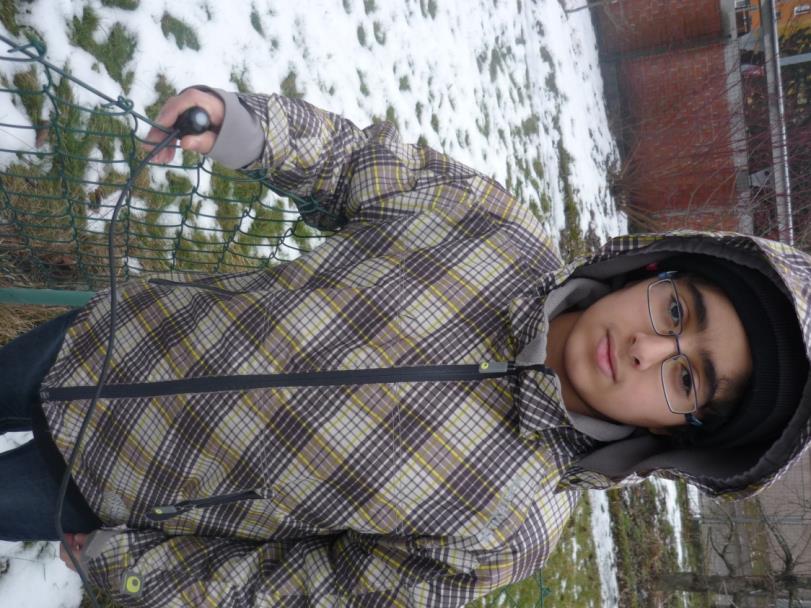 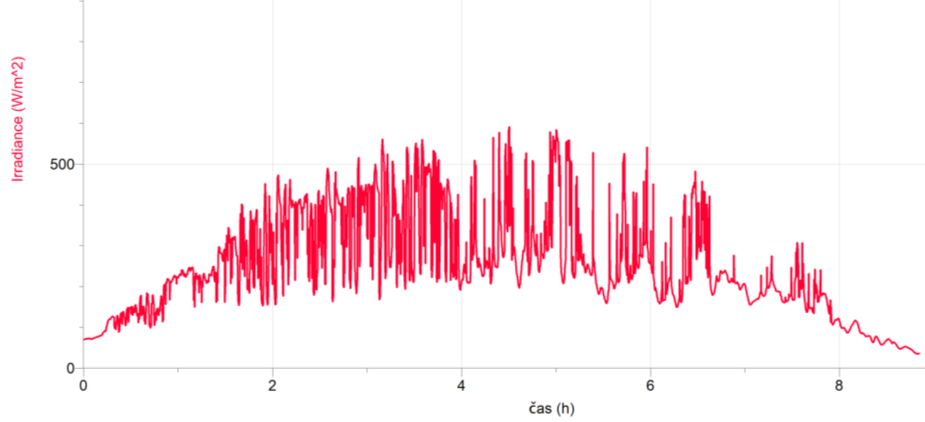 Hydrologie
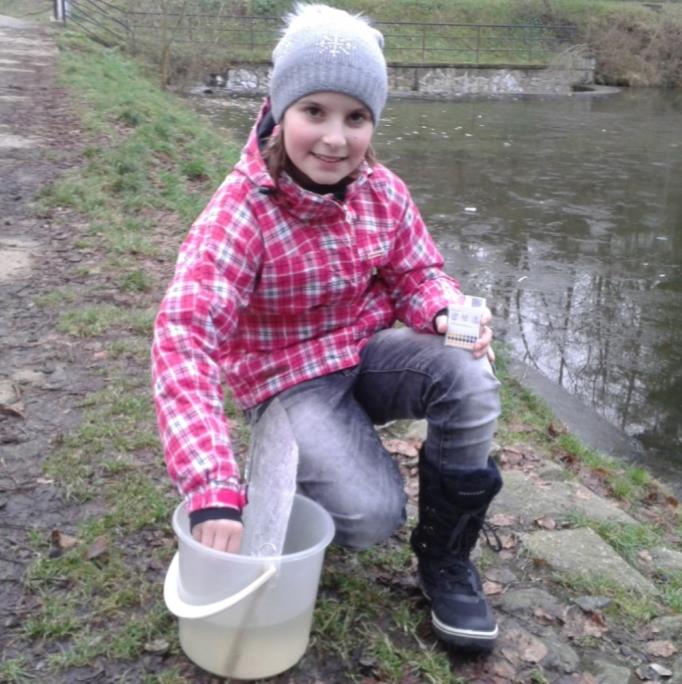 Pravidelně měříme kvalitu
vody v  řece Jihlavě, 
Vodovodním  rybníku 
a v Týnském potoku. Měříme 
i v laboratoři.
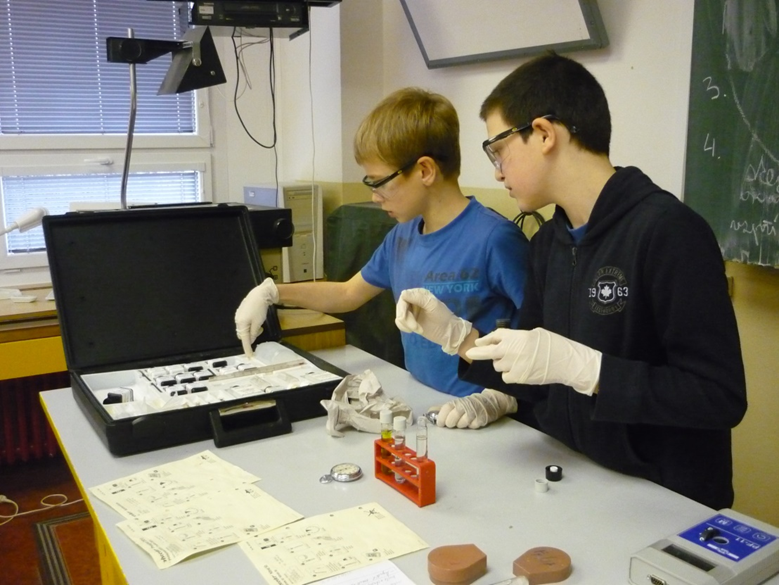 Hydrologie – pracujeme na projektu rybníky
Zkoumáme kvalitu vody v rybnících v Třebíči v okolí. Pozorujeme rostlinstvo a živočichy, poznáváme půdu. Pracujeme s mapou.
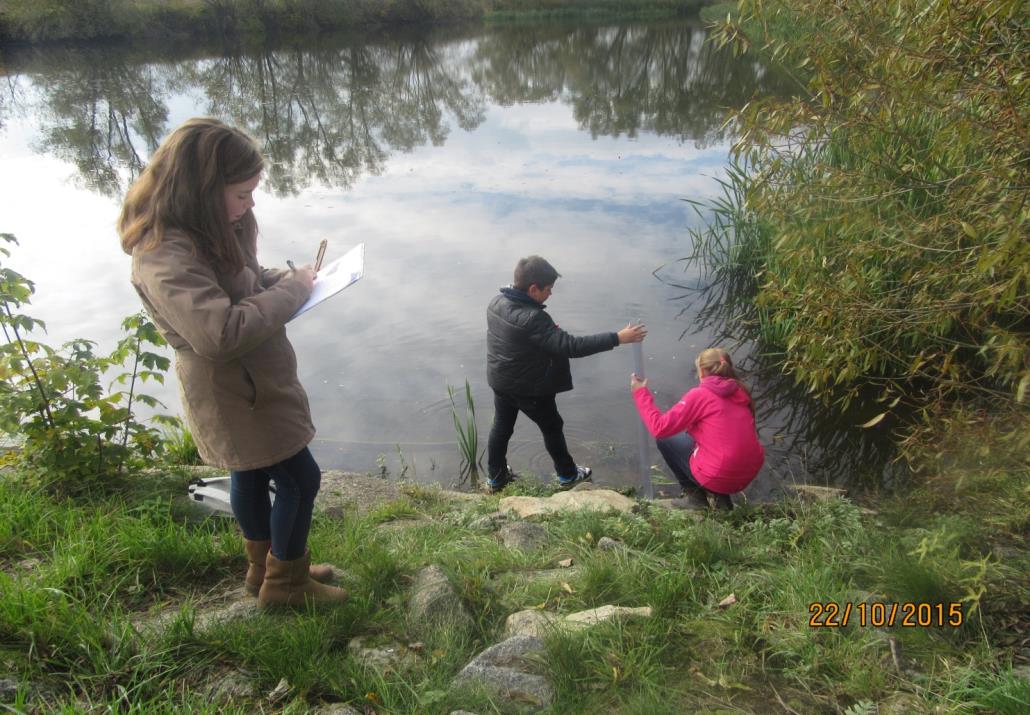 V pedologie zkoumáme
základní půdní znaky – struktura, konzistence, barva, zrnitost, vlhkost, přítomnost uhličitanů, přítomnost skeletu a kořenů,
teplotu půdy
pH půdy
půdní sondu.
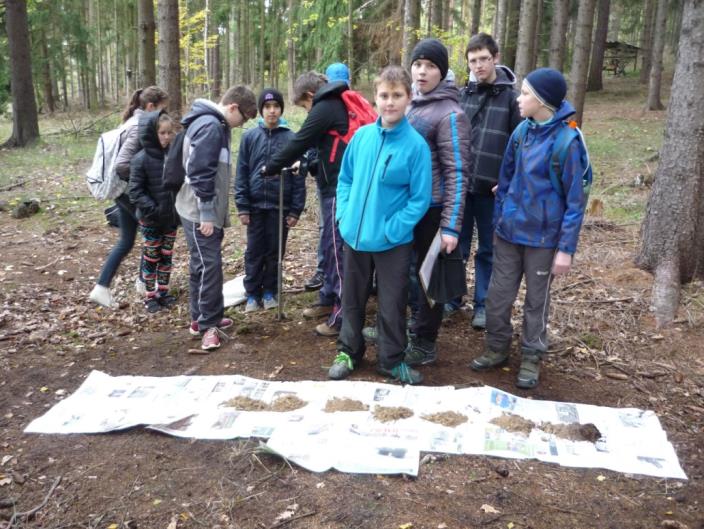 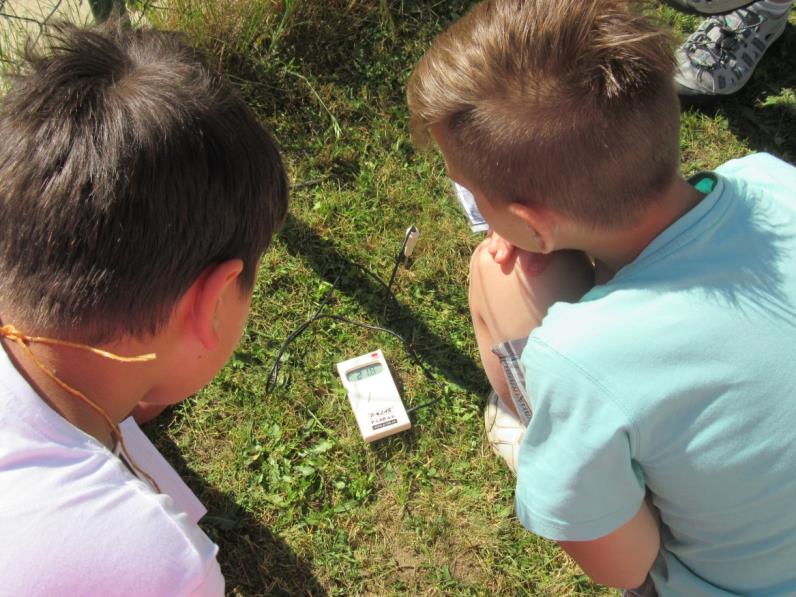 Pedologie
Na GLOBE Games 2015 v Praze Kunraticích jsme prezentovali projekt ,,Půda a plodiny v okolí Třebíče.
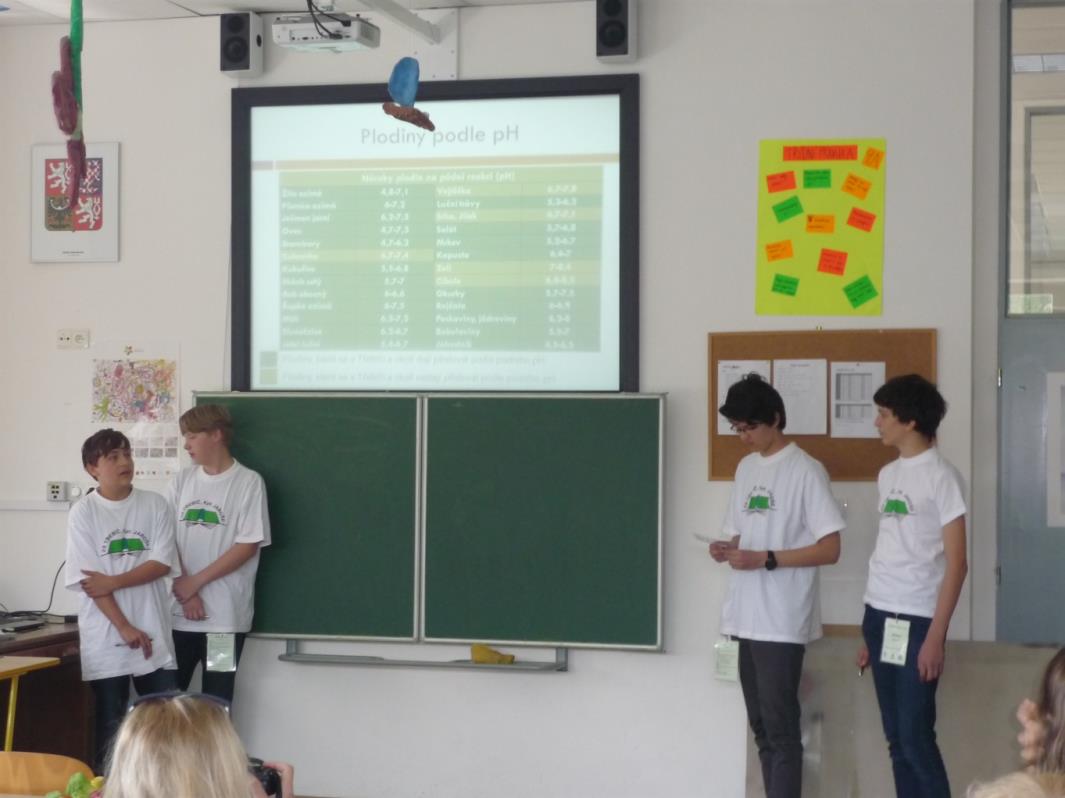 Fenologie
Pracujeme na projektu ,,Probouzení a usínání vegetace“.
Měříme růst listů na jaře a barvu listů na podzim.
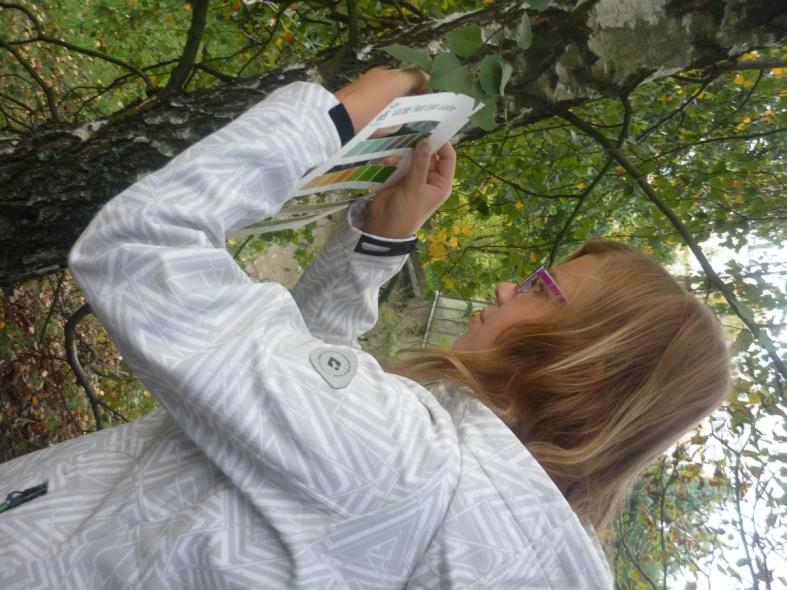 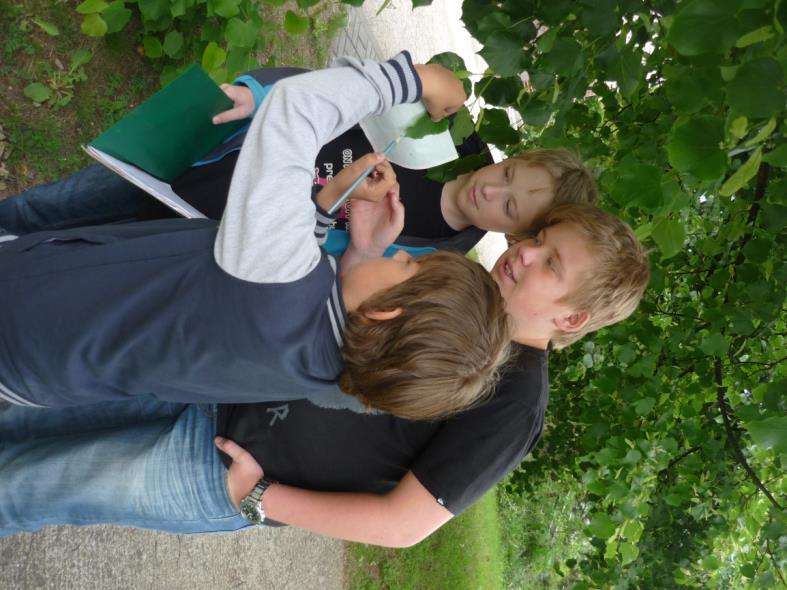 Prezentujeme naši činnost v knihovně
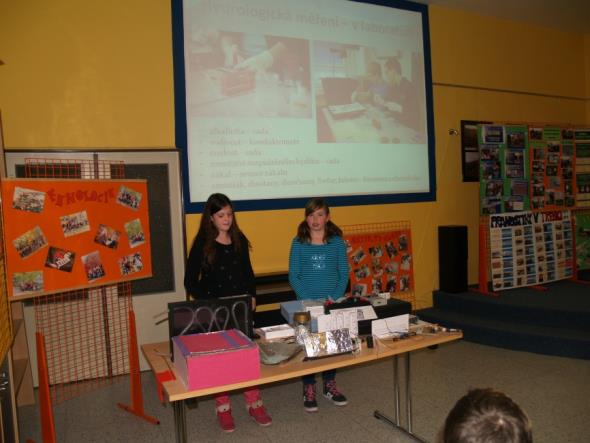 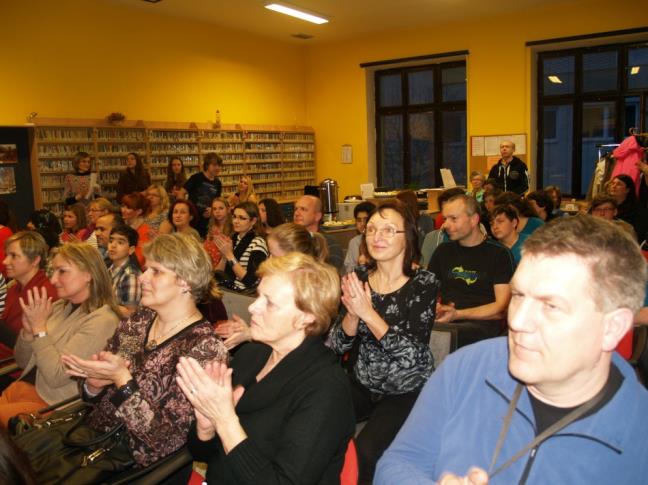 GLOBE na interaktivní výstavě při školní akademii
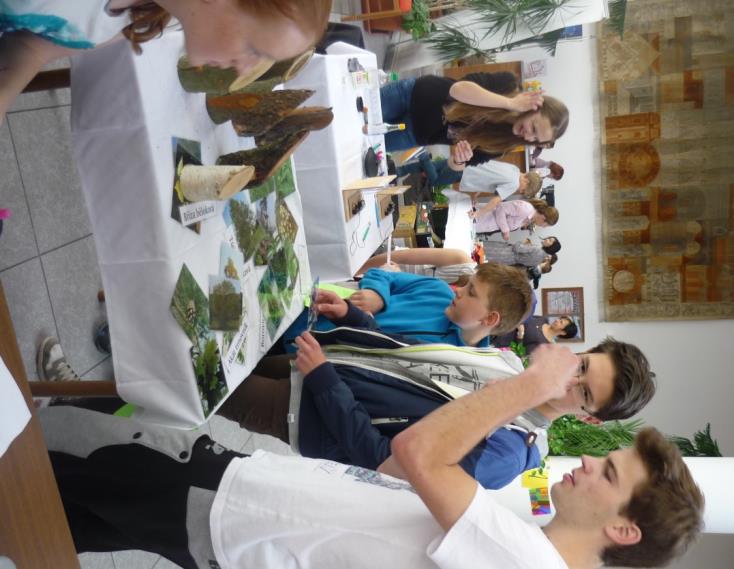 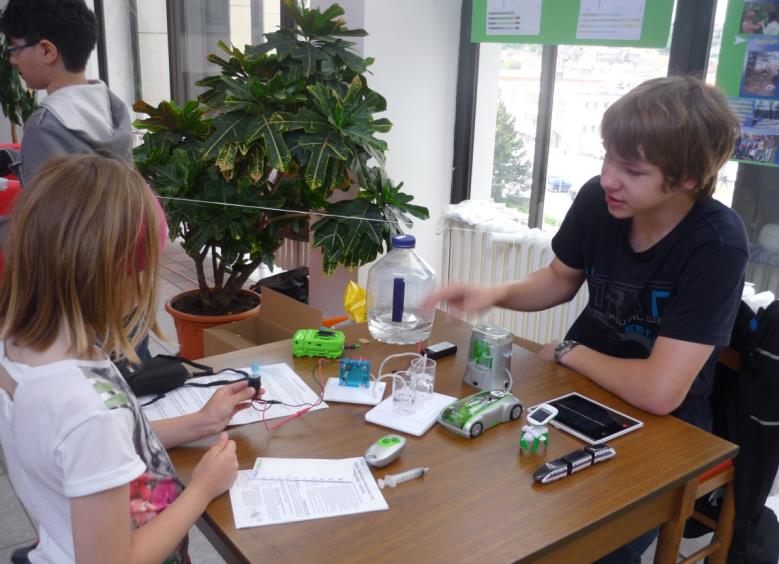 GLOBE Games 2015 v Praze
Školu reprezentovali Michael Doležel, David Los, Jakub Doležal, Tomáš Kristek, Kateřina Drápelová a Adéla Nováčková.
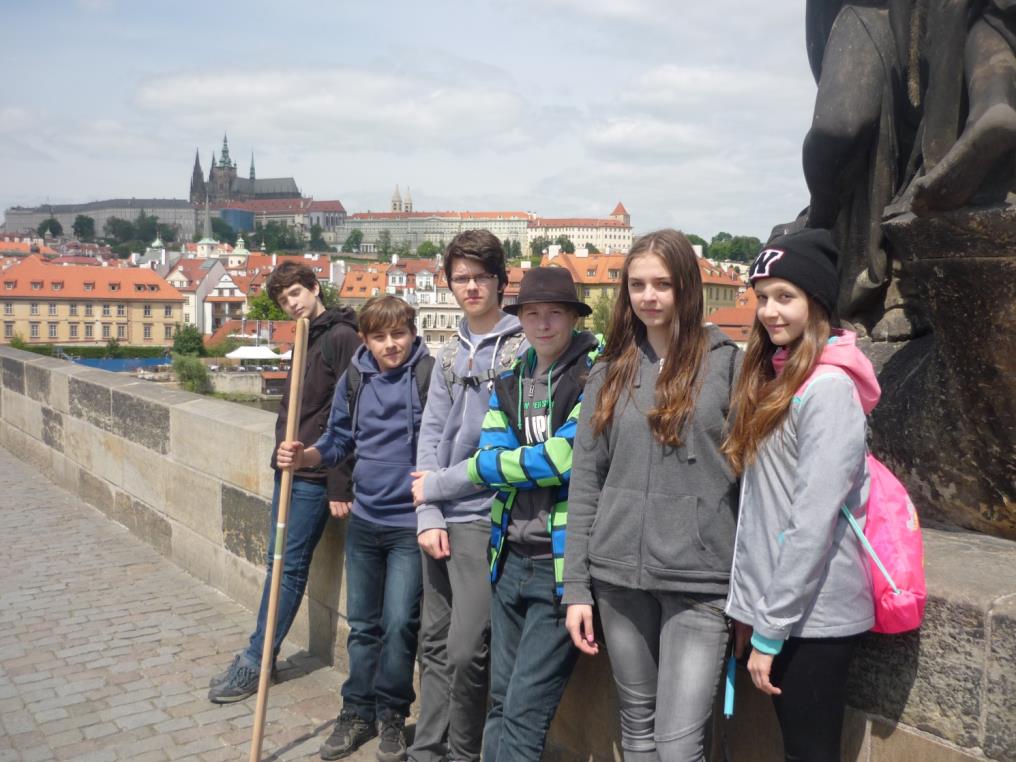 Na GLOBE GAMES 2015 v průvodu centrem Prahy a  na slavnostním zahájení v kině Lucerna
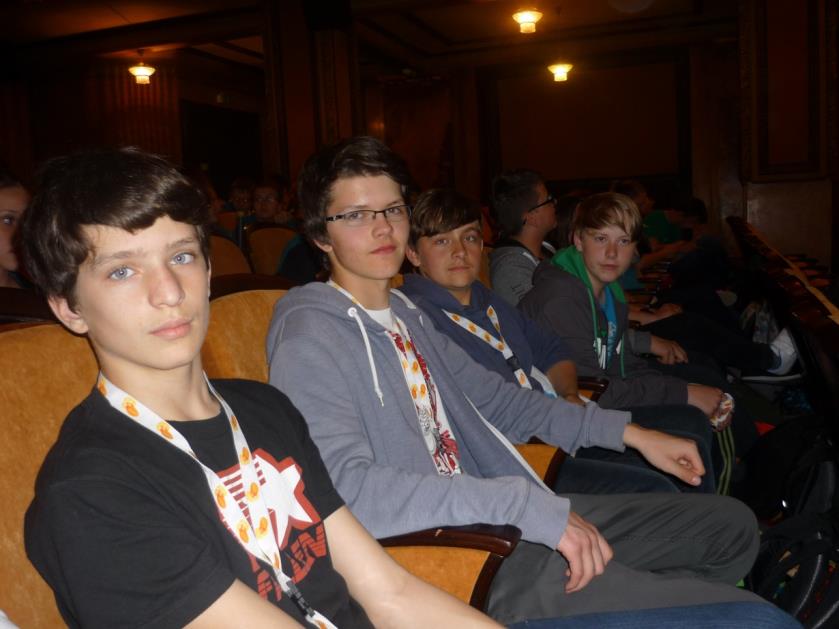 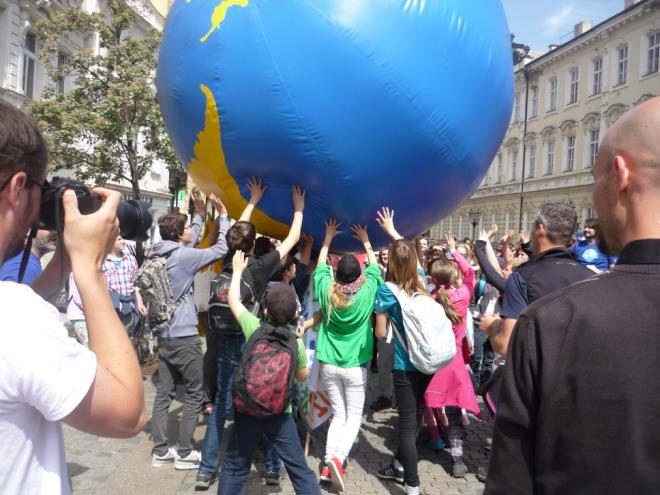 GLOBE Games 2015 v Praze Prezentujeme projekt na  vědecké konferenci.
GLOBE Games 2015 v Praze Prezentujeme Třebíč a děláme pokusy na poster session.
GLOBE Games 2015 v Prazepři celodenní terénní hře v Kunratickém parku
GLOBE Games v Praze - slavnostní zakončeníKatka a Adéla pracovaly v novinářském týmu.
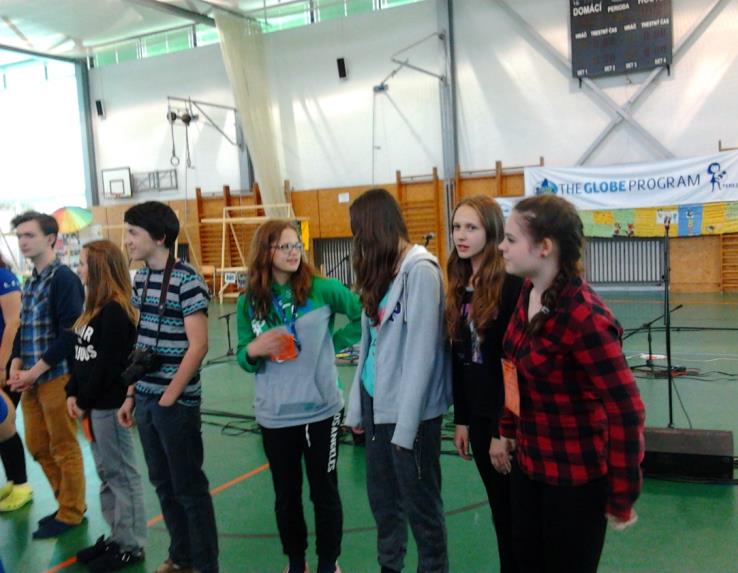 GLOBE Games 2015 v PrazeČtyři dny skvělých zážitků!
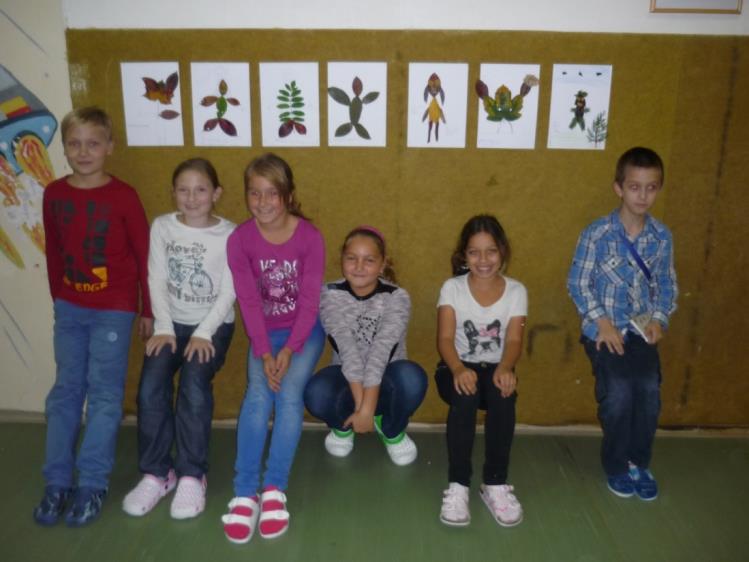 Zkoušíme badatelské metody práce
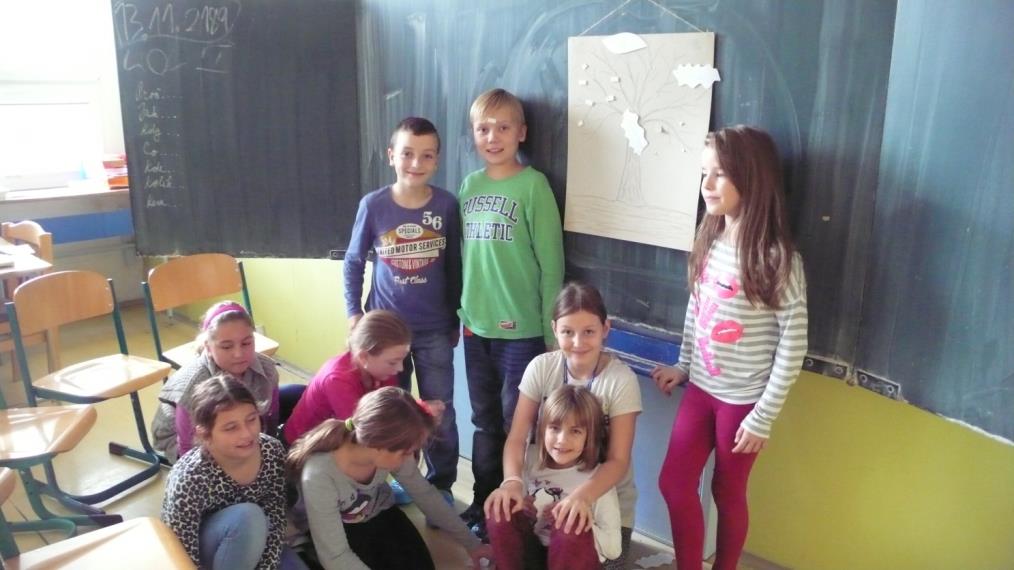 Čtvrťáci si nasbírali
 listy, nalepili
 gloubáčky, zapsali
 si otázky, které je
 v souvislosti s listy napadají.
Chráníme trávník
Zasazujeme se za to, aby děti a dospělí nechodili po trávníku, aby bylo prostředí před školou hezké a zelené. Nakreslili jsme obrázky a vyvěsili kolem trávníku.
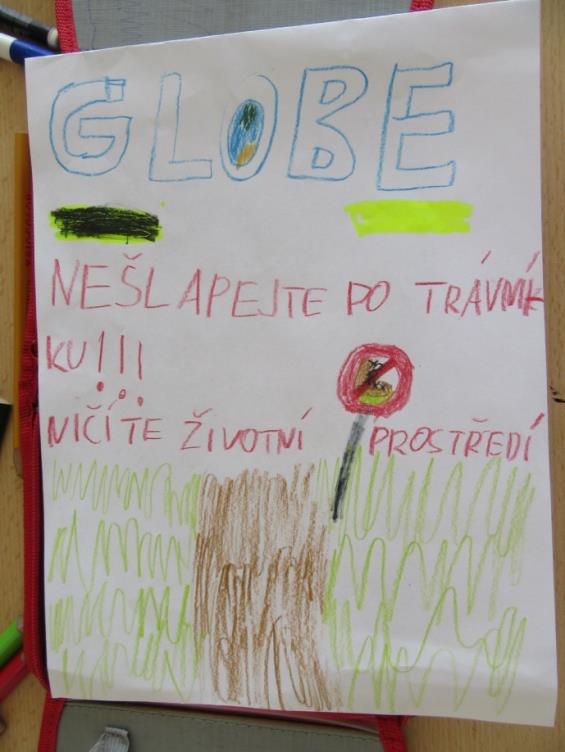 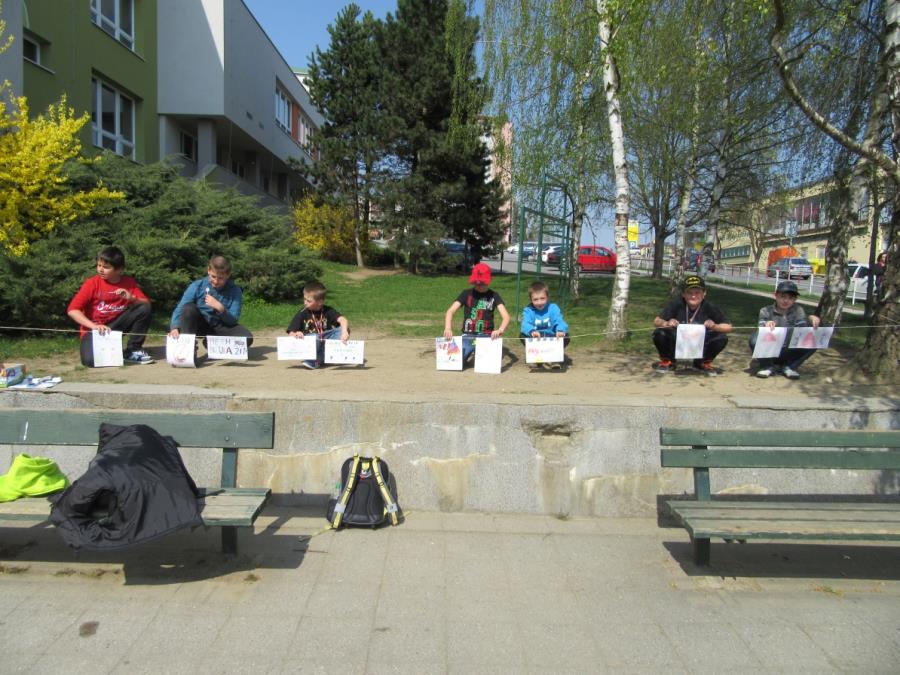 Červnové MiniGLOBEGames pro 
4. a 5. ročníky na školní zahradě
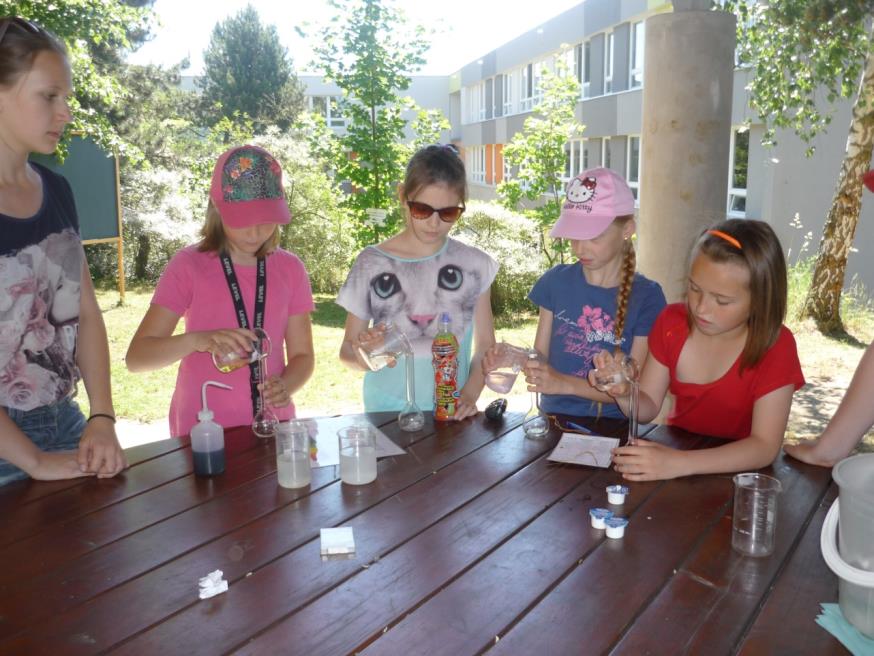 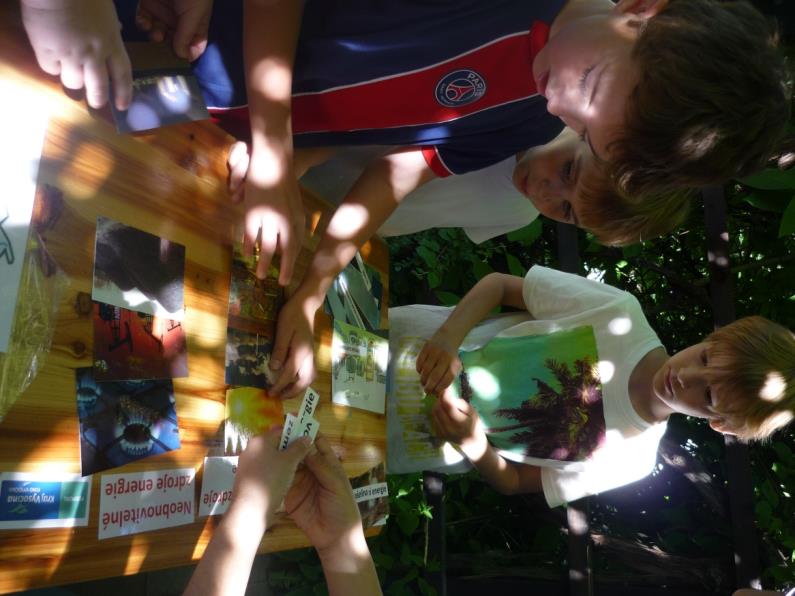 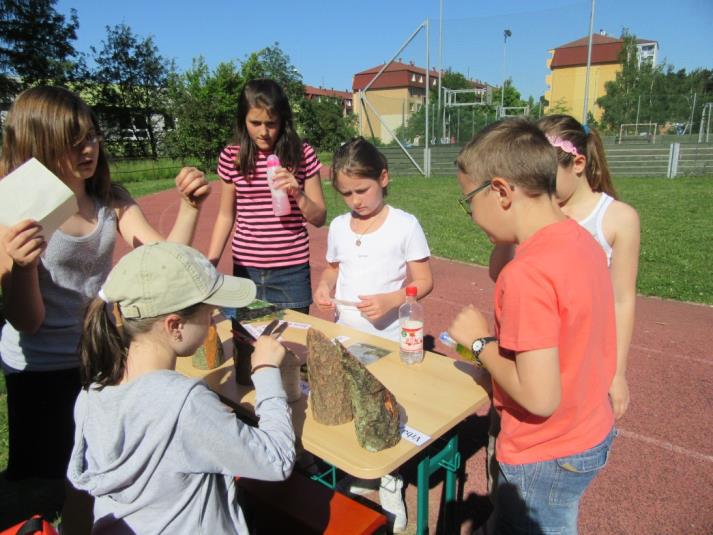 Červnové MiniGLOBEGames pro 4. a 5. ročníky na školní zahradě
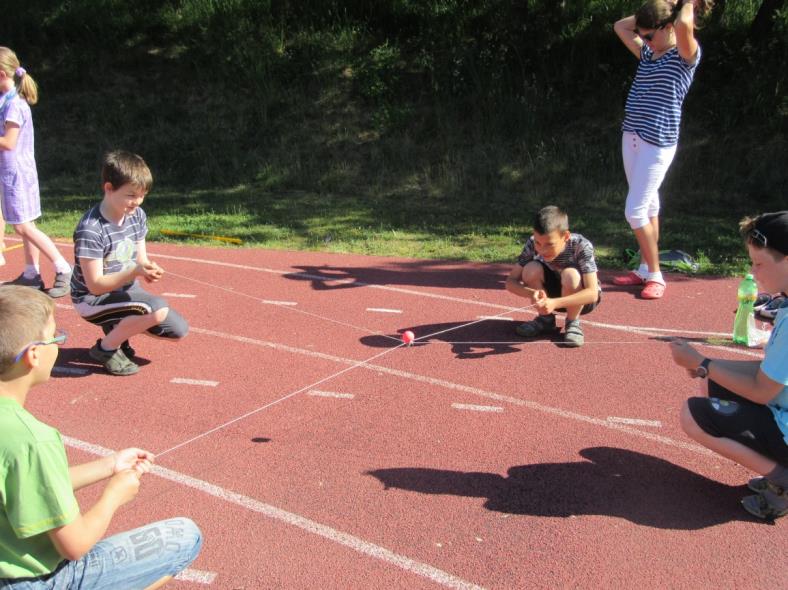 Červnové MiniGLOBEGames pro 4. a 5. ročníky na školní zahradě
Červnová expedice GLOBENárodní park Podyjí
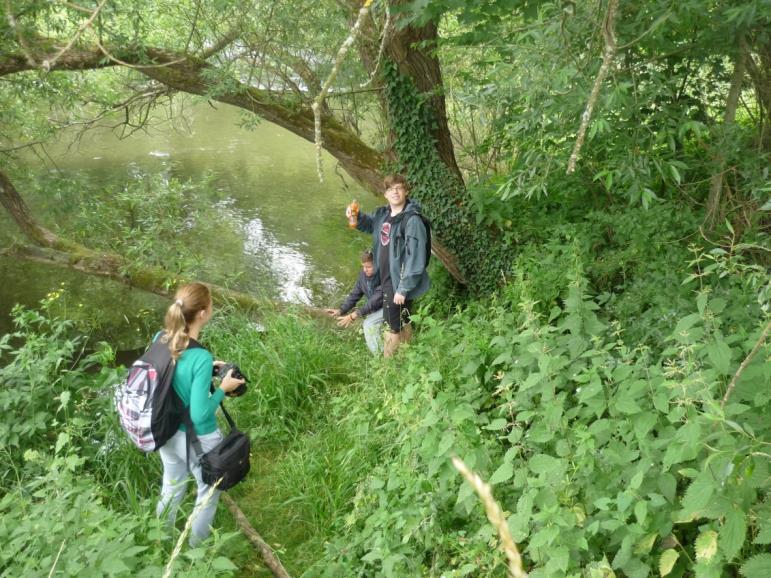 Červnová expedice GLOBEVodní elektrárna Vranov a Vranovská přehrada
Červnová expedice GLOBE– farma Zašovice
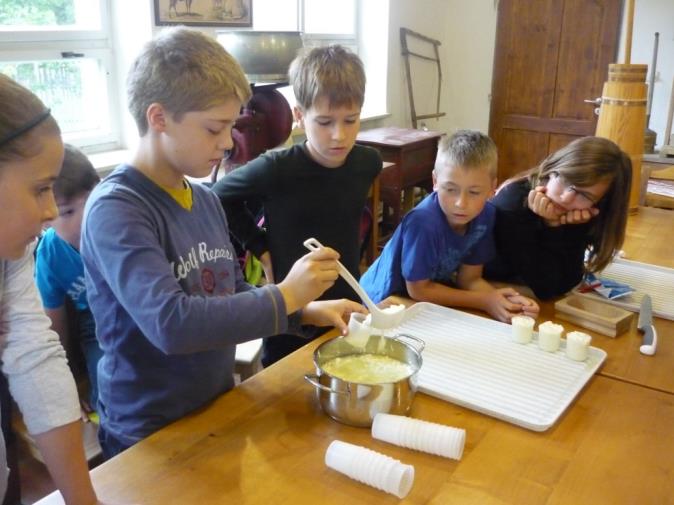 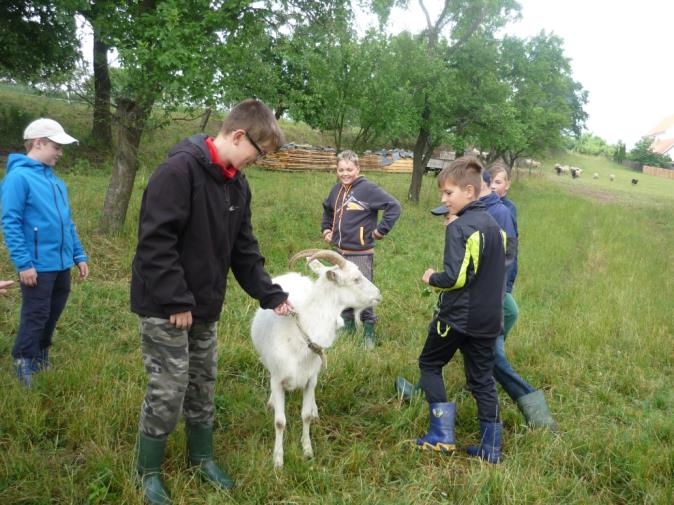 Červnová expedice GLOBELaboratoře a podzemí v Jihlavě
Říjnové MiniGLOBEGames pro předškoláky na školní zahraděJednoduché přírodovědné úkoly vedené Gloubáky
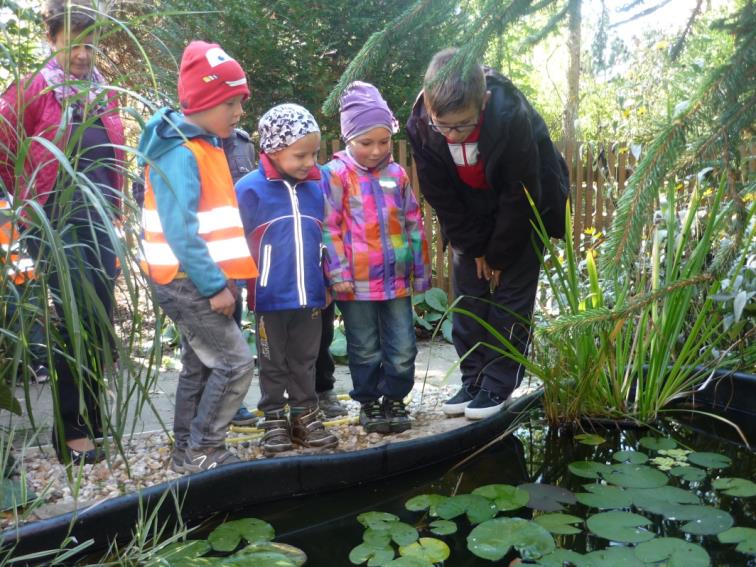 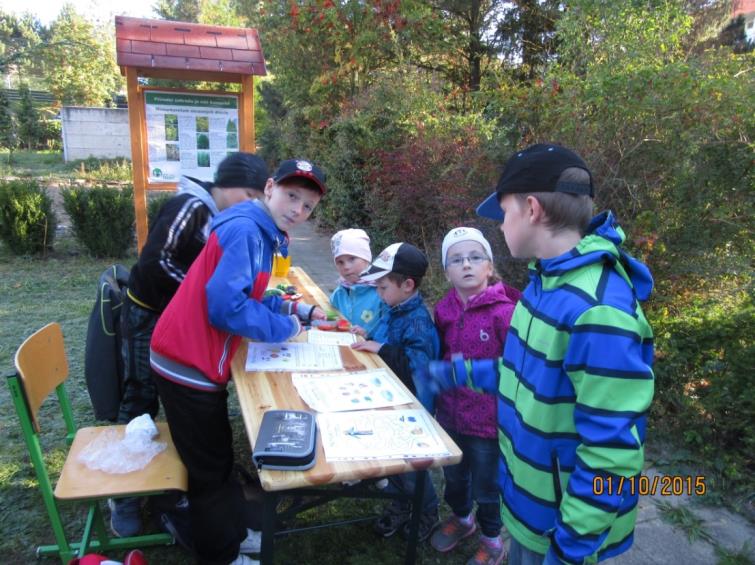 Říjnové MiniGLOBEGames pro předškoláky na školní zahraděPlnění jednoduchých přírodovědných úkolů
Říjnové MiniGLOBEGames pro děti s rodiči
Seznamujeme rodiče s měřeními, které provádíme v GLOBE.
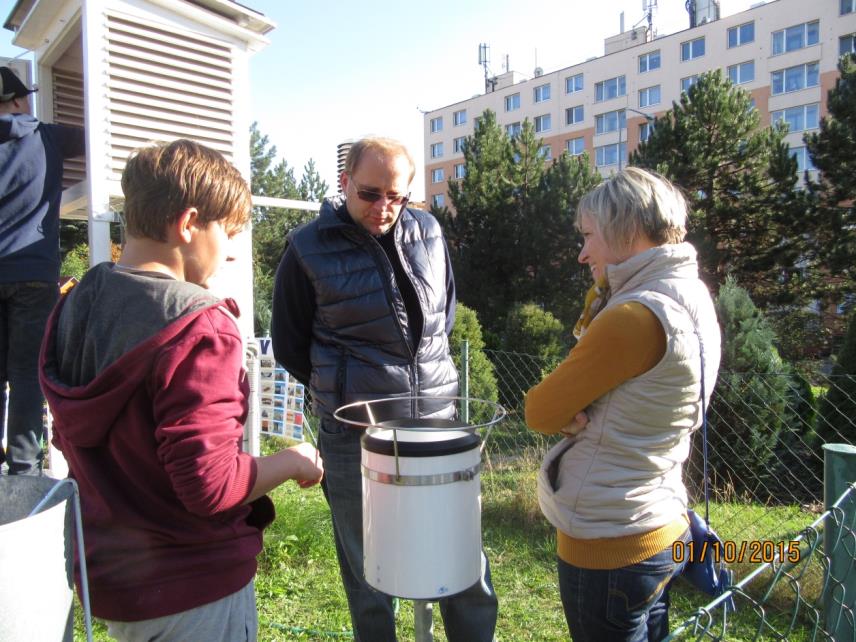 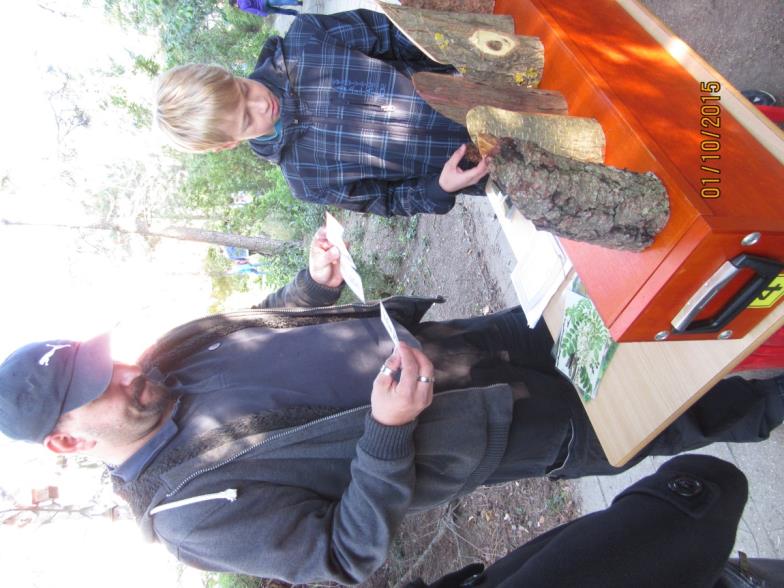 Říjnové MiniGLOBEGames pro děti s rodičiSeznamujeme rodiče s měřeními, které provádíme v GLOBE.
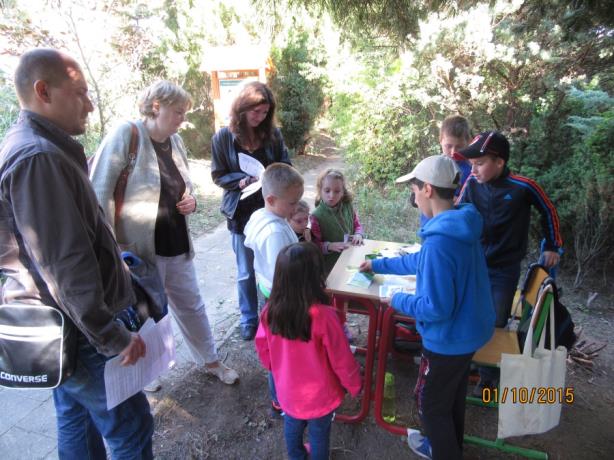 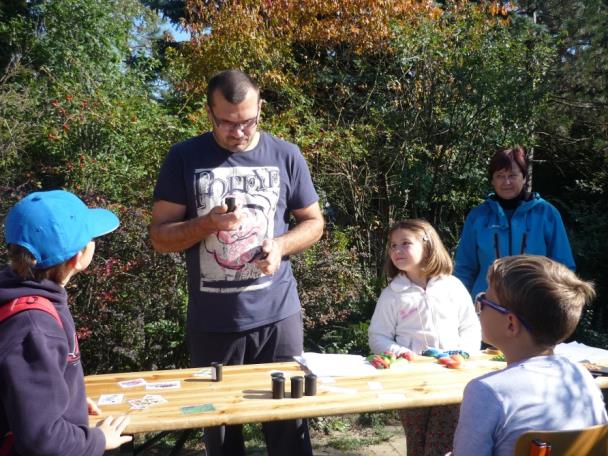 Listopadová výprava na pixel
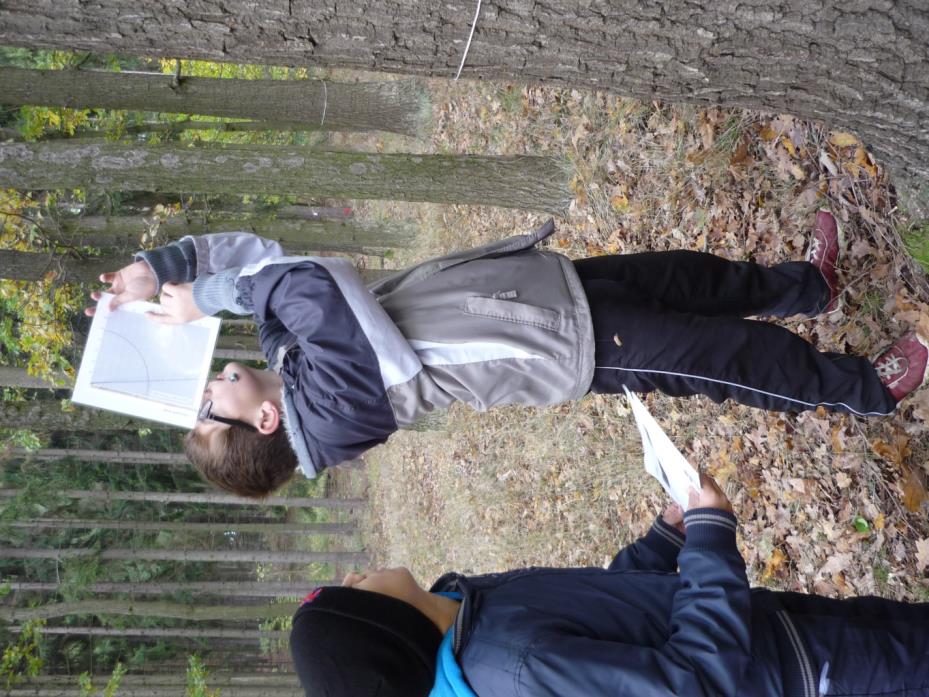 Listopadová výprava na pixel
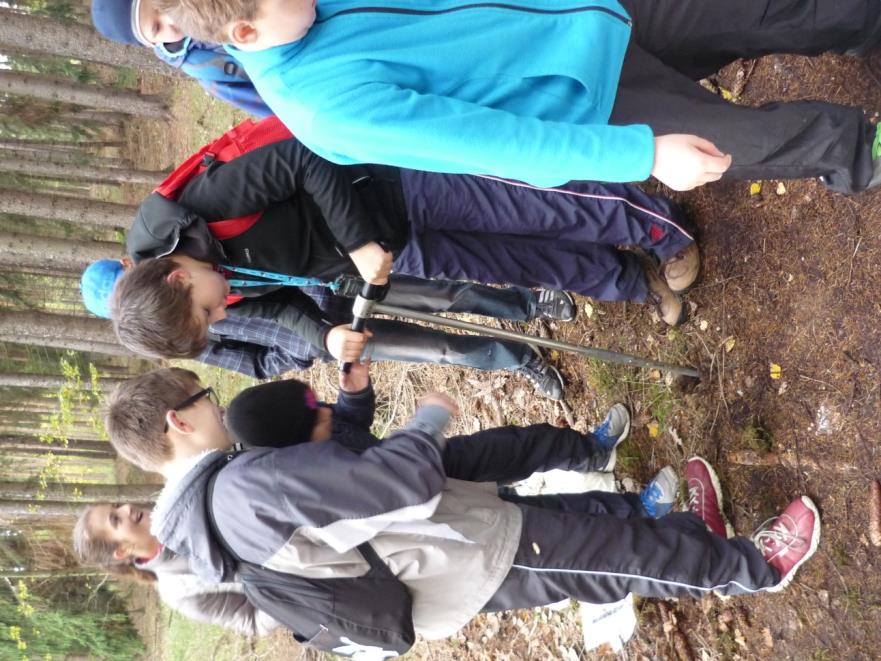 Exkurze GLOBE na hvězdárně
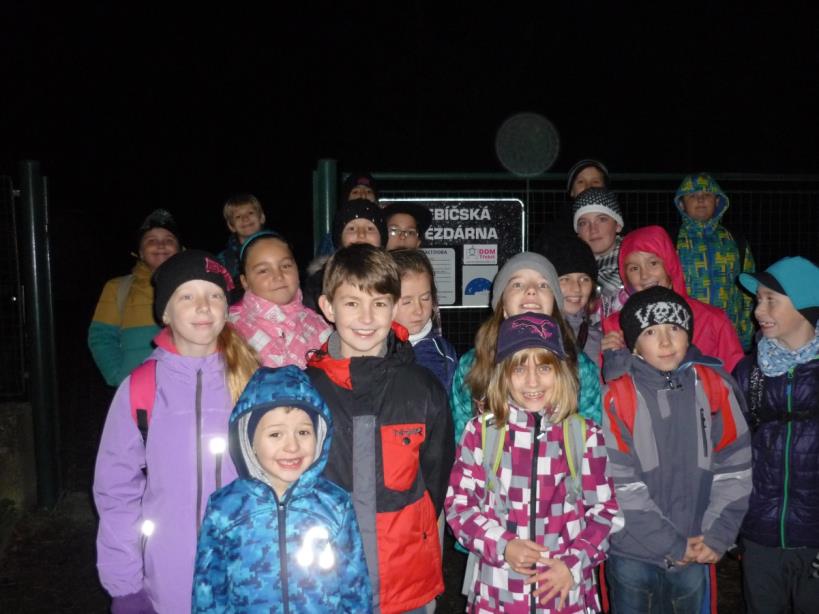 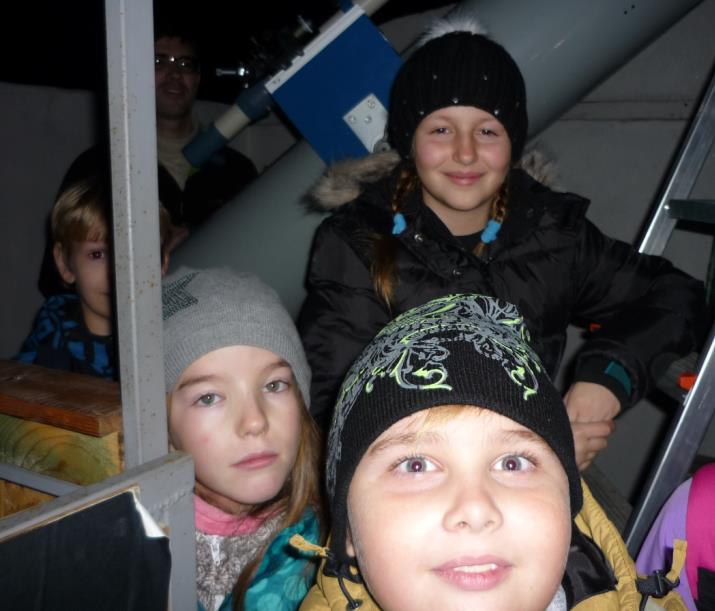 Děkujeme za podporu naší činnosti
 ZŠ Kpt. Jaroše, Sdružení rodičů a přátel školy, Zdravému městu Třebíč a Odboru životního prostředí Města Třebíč.
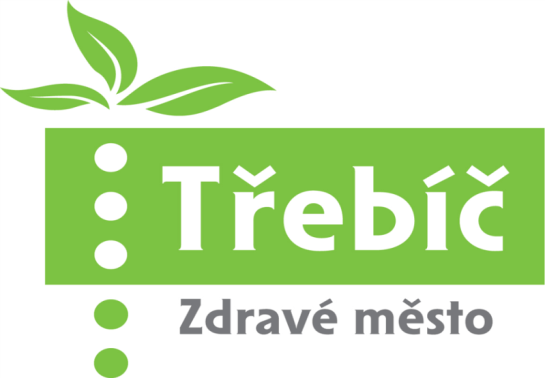 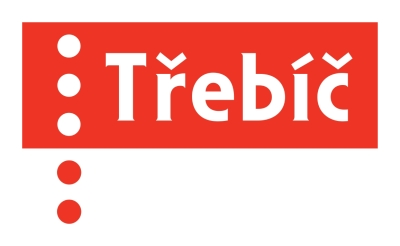